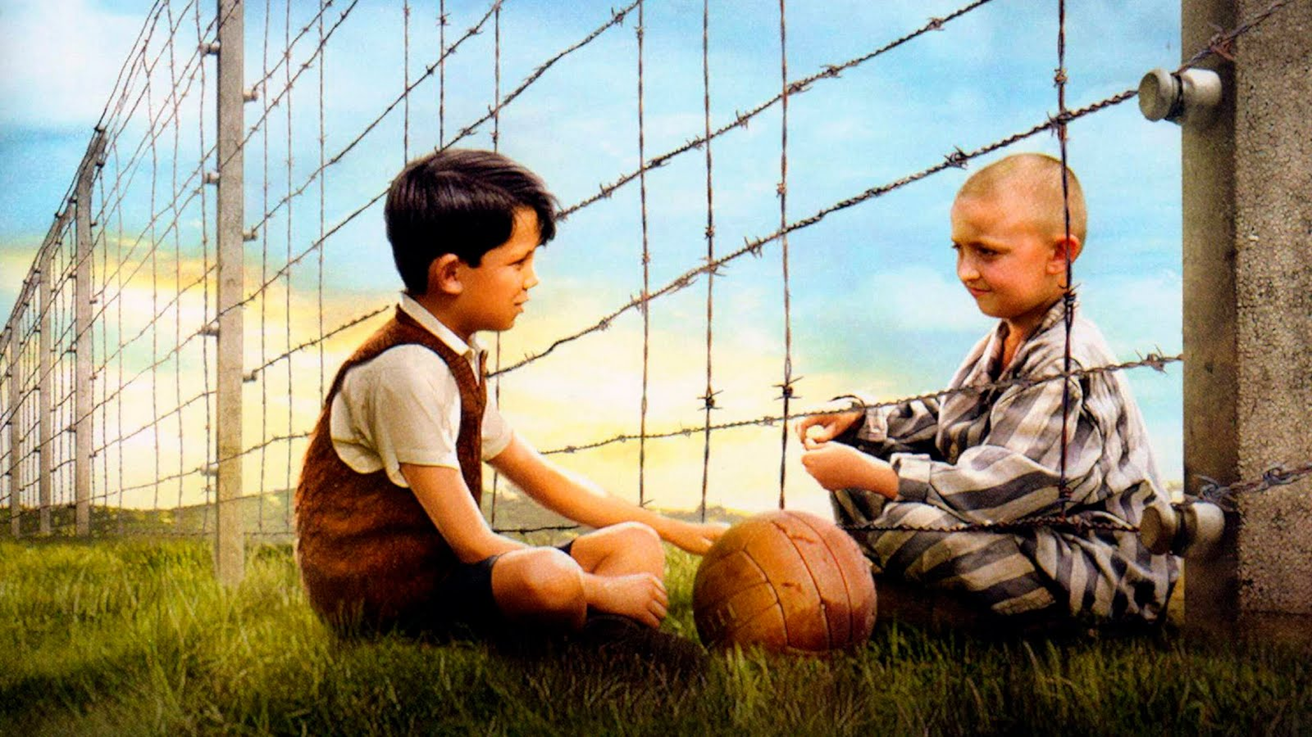 The Boy in the Striped Pyjamas
Miss Beathe
Learning Outcomes
WALT:  Reading and Comprehension 
WILF: 
Reading  and comprehension 
Chapters 7&8 -I do, we do, you do 
Punctuation: Capital Letters and Full Stops 
TIB: We learn about characters by how they act and what they say.
Character Wall: 13 Word Challenge
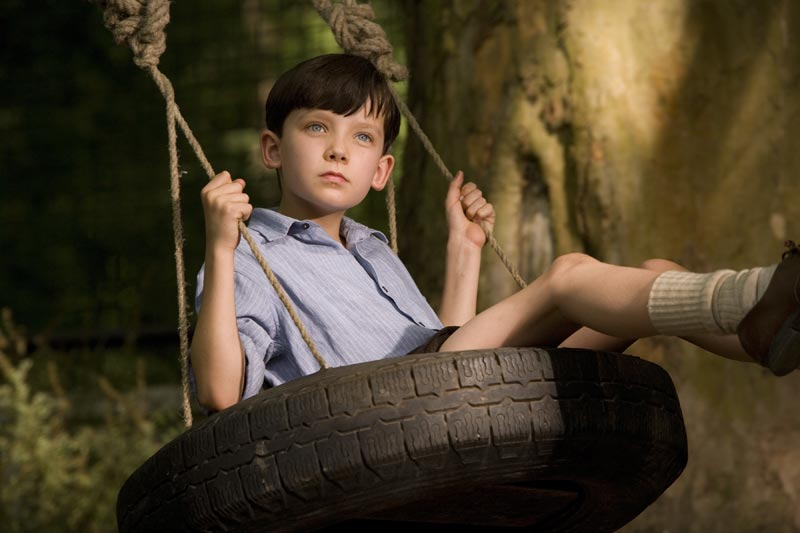 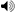 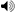 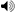 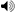 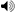 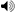 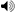 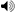 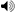 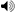 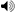 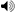 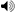 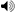 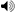 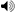 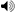 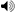 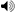 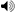 Spelling Pre-Test
adventurous 
disastrous 
enormous
famous
jealous
mischievous
nervous
ridiculous
Spelling Rule - ous
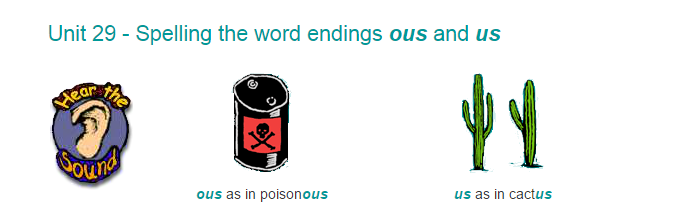 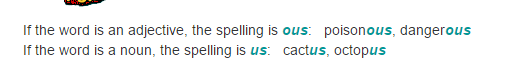 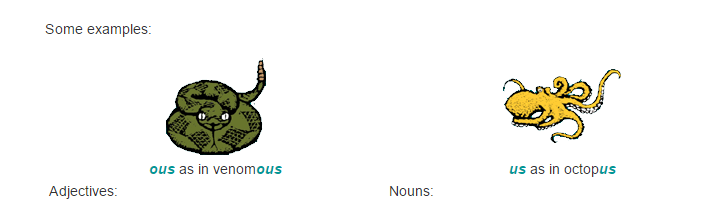 Check for Understanding: Noun or Adjective?
monstrous							virus
Fungus
asparagus
ludicrous
Question One (I do, We do, You do)
Herr Roller was the one person Bruno knew to be mad. Decide whether each of the following statements is True (T) or False (F) by reading pages 69 & 70.
Steps for Reading SQ3R
S
Scan the text and look at the title
Read the question that you need to answer 
Read 
Recite your answer 
Review your answer
Q
3R
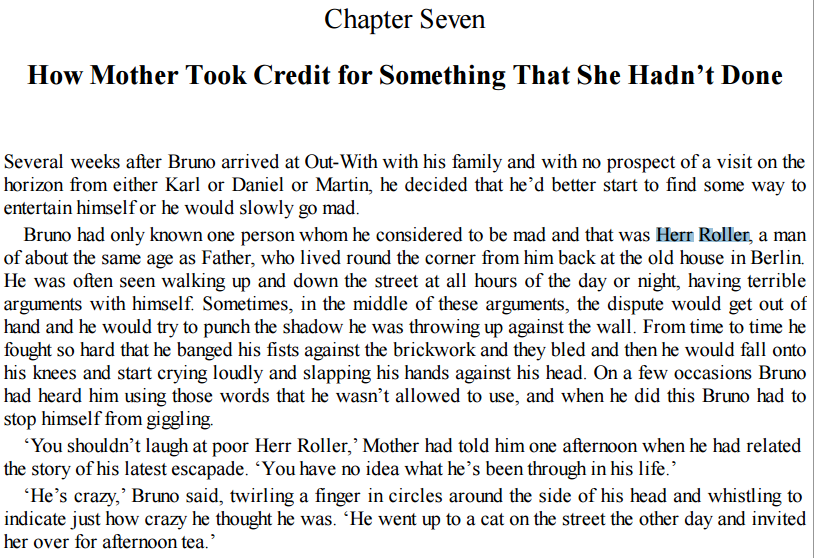 Chapter 7, Question 1.
F
T
Chapter 7, Question 2
Outline the way in which Bruno entertains himself. Explain why he decides to do this.
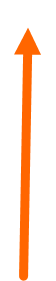 This question asks us to do two things
Step One: Scan the text
Step Two: Read the Question
Step Three: Read
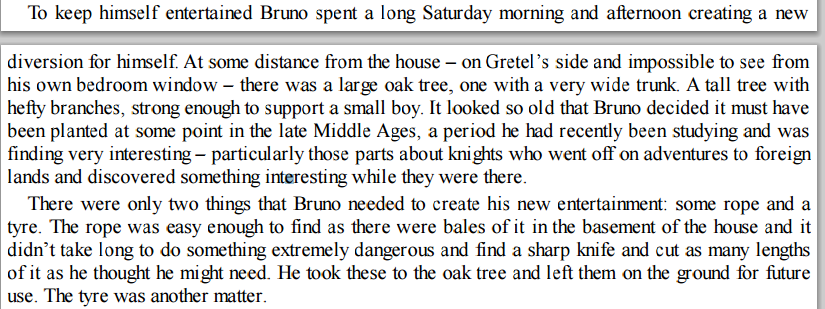 Step Three: Recite the Answer
Bruno entertained himself through constructing a swing using the following items: tyre, rope and the oak tree.
He decided to do this because firstly, he was lonely and bored, having to leave his friends behind. Secondly, he was curious about the ‘strange farmers’ who lived in the yard behind their house. He intended to use the swing to look over the fence and into the yard to find out more about the people who lived at Out-With.
Chapter Seven Answers
3. List the dialogue Kotler uses to speak to Pavel. Decide  whether it is different from the way he speaks to others and explain your decision.
Hey you!
“Take this little man to the storage shed at the back of the main house. Lined up along a side wall are some old tyres. He will select one and you are to carry it wherever he asks you to, is that understood?”
‘And afterwards, when you return to the kitchen, make sure you wash your hands before touching
any of the food, you filthy—’
Off you go then
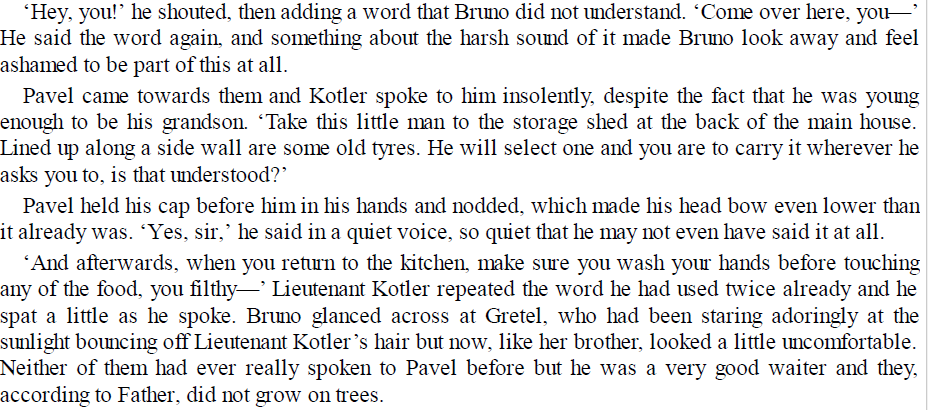 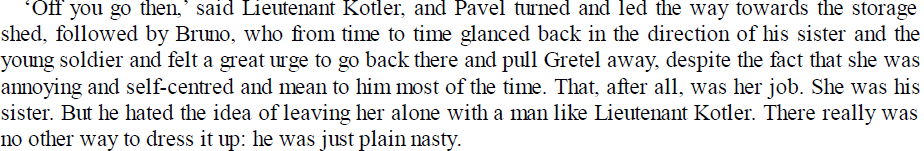 Chapter Seven Answers
4. At the end of the chapter, Mother tells Pavel, “If the Commandment asks, we’ll say that I cleaned Bruno up.” Explain why you think Mother says this.
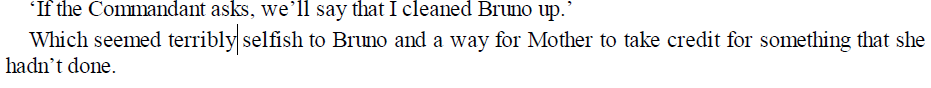 Chapter Seven Answers
List three adjectives you would use to describe Gretel’s behaviour around Lieutenant Kotler.
Punctuation: Full Stops  (.)
Full stops are used at the end of statements to show that the sentence has reached its conclusion.
Punctuation: Capital Letters
The most important function of a capital letter is to signify the beginning of a sentence.
Capital Letters: Proper nouns
All proper nouns are capitalised. 

All the main words in the titles of texts such as films, books, plays, poems and novels are capitalised.
The Boy in the Striped Pyjamas 

bruno, gretel, nazi, germany, kotler, pavel  

Job titles and positions are capitalised.